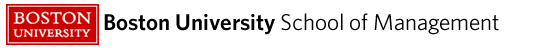 QM222 Class 8 Section A1Using categorical data in regression
And if time, beginning on coefficient statistics
QM222 Fall 2017 Section A1
1
To-dos
Assignment 2 is due on Wednesday…  
But you lose only a tiny fraction of points for each day late so it’s better to hand in a completed assignment.
QM222 Fall 2017 Section A1
2
Today:
We learn how to make a categorical variable (with 2 categories) into a dummy variable, a variable that is one if in one category, zero otherwise 
We learn to make new variables in Stata
We learn how to make a dummy variable in Stata, using logical statements
We run a regression using this dummy variable, and interpret the coefficient on this variable.
We start learning about statistics about coefficients.
QM222 Fall 2017 Section A1
3
Dummy variables (also called indicator variables, binary variables)
Dummy variables take a value of one if a condition is true (that is, a given observation falls into a category) and zero otherwise.  
In the Brookline condo data, we know the StreetName
Let’s say that we believe that whether a condo is on Beacon Street (or not) will change its price. Using data on streets, we can construct a dummy variable, making 
beaconstreet=1 if a condo is located on Beacon Street, and beaconstreet=0 if located elsewhere.
Note: In this example there are TWO categories:  On Beacon or not.
We make ONE dummy variable.
QM222 Fall 2017 Section A1
4
Interpreting a Regression with an Dummy Variable
QM222 Fall 2017 Section A1
5
Today:
We learn how to make a categorical variable (with 2 categories) into a dummy variable, a variable that is one if in one category, zero otherwise 
We learn to make new variables in Stata
We learn how to make a dummy variable in Stata, using logical statements
We run a regression using this dummy variable, and interpret the coefficient on this variable.
We start learning about statistics about coefficients.
QM222 Fall 2017 Section A1
6
Open Brookline Condo data set  in Stata(Other materials/brookline_condo.dta)
QM222 Fall 2017 Section A1
7
Making new variables in Stata
Stata commands can only be lower case.
Stata variable names are sensitive to case (lower case/upper case).  It is easiest if you keep names in lower case and keep out spaces.  Try to keep the names relatively short (so they all print out in lists)
How do you make new numerical variables in Stata?
 In Stata: 
 generate newvar = (here put in a formula using PEMDAS, numbers, and variable names)
QM222 Fall 2017 Section A1
8
Making new variables in Stata
For instance, you might want to create a variable for the average size per room.        DO IT!
gen roomsize=size/Rooms
Stata tip:  you can generally abbreviate Stata commands. Here, I always use gen instead of generate

But how do we generate the variable beaconstreet that is equal to one IF something is true?
You need a logical statement!
Stata (like Excel) uses logical statements starting with the word if  added to a command
QM222 Fall 2017 Section A1
9
Logical (if) statements
In Stata logical statements (only), you can use these “operators”: 
==  ( double equal signs) equals (use in logical statements only) 
&        and
|          or
!=        not equal to  
<      >     <=     >=            obvious
Example:  	sum wage if agep>=25
QM222 Fall 2017 Section A1
10
Making an dummy variable for Beacon Street
First browse the data to see how StreetName is coded. DO IT!
gen beaconstreet =  1 if StreetName == “BEACON ST” 
Browse again. Why are there so many missing values? 
Because we didn’t tell the computer what to do if StreetName is NOT “BEACON ST”

What to do instead?  
replace beaconstreet =  0 if StreetName != “BEACON ST” 
Or, first start by:  gen beaconstreet=0        then 
replace beaconstreet=1 if StreetName == “BEACON ST” 
				     DO IT!
QM222 Fall 2017 Section A1
11
Making an dummy variable for Beacon Street
Optional

You can also make a dummy variable in one step, since Stata (like many programs) will put in a “1” if a logical statement is true and a 0 if it is false.  Here you could type: 
     generate beaconstreet =  streetname == “BEACON ST”
QM222 Fall 2017 Section A1
12
Today:
We learn how to make a categorical variable (with 2 categories) into a dummy variable, a variable that is one if in one category, zero otherwise 
We learn to make new variables in Stata
We learn how to make a dummy variable in Stata, using logical statements
We run a regression using this dummy variable, and interpret the coefficient on this variable.
We start learning about statistics about coefficients.
QM222 Fall 2017 Section A1
13
Now run a regression of price on beaconstreet
regress price beaconstreet
				     DO IT!
QM222 Fall 2017 Section A1
14
(I changed the font here to Courier New)
. regress price beaconstreet

      Source |       SS           df       MS      Number of obs   =     1,085
-------------+----------------------------------   F(1, 1083)      =      3.31
       Model |  2.2855e+11         1  2.2855e+11   Prob > F        =    0.0689
    Residual |  7.4673e+13     1,083  6.8951e+10   R-squared       =    0.0031
-------------+----------------------------------   Adj R-squared   =    0.0021
       Total |  7.4902e+13     1,084  6.9098e+10   Root MSE        =    2.6e+05

------------------------------------------------------------------------------
       price |      Coef.   Std. Err.      t    P>|t|     [95% Conf. Interval]
-------------+----------------------------------------------------------------
beaconstreet |  -46969.18   25798.41    -1.82   0.069    -97589.71    3651.345
       _cons |   520728.9   8435.427    61.73   0.000     504177.2    537280.5
------------------------------------------------------------------------------

Write the regression equation:

What is the predicted price of a condo on Beacon Street?

What is the predicted price of a condo that’s not on Beacon Street?

What is the difference in prices between those on Beacon St. and NOT?
QM222 Fall 2017 Section A1
15
(I changed the font here to Courier New)
. regress price beaconstreet

      Source |       SS           df       MS      Number of obs   =     1,085
-------------+----------------------------------   F(1, 1083)      =      3.31
       Model |  2.2855e+11         1  2.2855e+11   Prob > F        =    0.0689
    Residual |  7.4673e+13     1,083  6.8951e+10   R-squared       =    0.0031
-------------+----------------------------------   Adj R-squared   =    0.0021
       Total |  7.4902e+13     1,084  6.9098e+10   Root MSE        =    2.6e+05

------------------------------------------------------------------------------
       price |      Coef.   Std. Err.      t    P>|t|     [95% Conf. Interval]
-------------+----------------------------------------------------------------
beaconstreet |  -46969.18   25798.41    -1.82   0.069    -97589.71    3651.345
       _cons |   520728.9   8435.427    61.73   0.000     504177.2    537280.5
------------------------------------------------------------------------------
Write the regression equation:  price = 520729 – 46969 Beacon_Street
What is the predicted price of a condo on Beacon Street? 
520729–46969=$473,760 
What is the predicted price of a condo that’s not on Beacon Street? $520,729
What is the difference in prices between those on Beacon St. and NOT? $46,969
YOU PICK UP THE COEFFICIENT ON THE DUMMY ONLY IF THE DUMMY=1
QM222 Fall 2017 Section A1
16
Challenge questions (for team)
. regress price beaconstreet

      Source |       SS           df       MS      Number of obs   =     1,085
-------------+----------------------------------   F(1, 1083)      =      3.31
       Model |  2.2855e+11         1  2.2855e+11   Prob > F        =    0.0689
    Residual |  7.4673e+13     1,083  6.8951e+10   R-squared       =    0.0031
-------------+----------------------------------   Adj R-squared   =    0.0021
       Total |  7.4902e+13     1,084  6.9098e+10   Root MSE        =    2.6e+05

------------------------------------------------------------------------------
       price |      Coef.   Std. Err.      t    P>|t|     [95% Conf. Interval]
-------------+----------------------------------------------------------------
beaconstreet |  -46969.18   25798.41    -1.82   0.069    -97589.71    3651.345
       _cons |   520728.9   8435.427    61.73   0.000     504177.2    537280.5
------------------------------------------------------------------------------
What regression would you get if you made a dummy variable =1 if the condo is NOT on Beacon Street (notonbeacon)?
The intercept (constant _cons) would be:
The coefficient would be:
46969
-46969
520729
473760
QM222 Fall 2017 Section A1
17
Today:
We learn how to make a categorical variable (with 2 categories) into a dummy variable, a variable that is one if in one category, zero otherwise 
We learn to make new variables in Stata
We learn how to make a dummy variable in Stata, using logical statements
We run a regression using this dummy variable, and interpret the coefficient on this variable.
We start learning about statistics about coefficients.
QM222 Fall 2017 Section A1
18
How certain are we that the coefficients we measured are accuratein light of the fact that we have limited numbers of observations?
QM222 Fall 2017 Section A1
19
Let’s remember means and standard deviations with normally distributed variables
Approximately 68% (or around 2/3rds) of a variable’s values are within one standard deviation of the mean.
We call this this the 68% confidence interval (CI), because 68% of the time, the value falls in this range.
Approximately 95% of the values are within two standard deviations of the mean.
We call this this the 95% confidence interval, 
2.0 is just 1.96 rounded.  Use either!
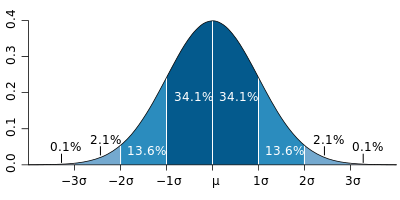 QM222 Fall 2017 Section A1
20
[Speaker Notes: Do problem sets on your own – it is the best way to learn the material. Mistakes on problem sets are not excessively penalized

There may be a pop quiz on the problem set in section when it is due (with p=.5)]
Central Limit Theorem (QM221)
The Central Limit Theorem tells us that if you took many samples from a population, the sample means are always distributed according to a normal distribution curve
The average of the sample means (across many samples) is the same as the population mean (μ)
The standard deviation of the sample means (across many samples) is the standard error (se)
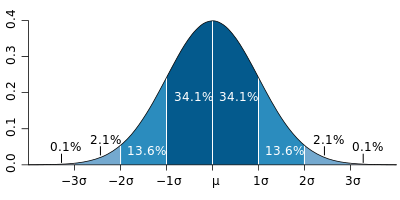 -3SE              -2SE         -1SE	         μ              +1SE           +2SE          +3SE
QM222 Fall 2017 Section A1
21
Standard errors more generally
Sample means have a standard error that tells you how much the means vary if you had lots of different samples.
Any statistic estimated on a sample has a standard error that tells you how much that statistic would vary if you had lots of different samples.
Regression coefficients also have standard errors. 
We are (approximately) 68% certain that the true regression coefficient (if estimated on the entire population) will be within one standard error of the estimated coefficient.
We are (approximately) 95% certain that the true regression coefficient (if estimated on the entire population) will be within two standard errors of the estimated coefficient.
QM222 Fall 2017 Section A1
22
Standard errors of coefficients
price = 12934 + 407.45 size
Source |       SS       df       MS                   Number of obs =    1085
-------------+------------------------------           F(  1,  1083) = 3232.35
       Model |  5.6104e+13     1  5.6104e+13           Prob > F      =  0.0000
    Residual |  1.8798e+13  1083  1.7357e+10           R-squared     =  0.7490
-------------+------------------------------           Adj R-squared =  0.7488
       Total |  7.4902e+13  1084  6.9098e+10           Root MSE      =  1.3e+05
 
------------------------------------------------------------------------------
       price |      Coef.   Std. Err.      t    P>|t|     [95% Conf. Interval]
-------------+----------------------------------------------------------------
 size        |   407.4513   7.166659    56.85   0.000     393.3892    421.5134
 _cons       |   12934.12   9705.712   1.33   0.183    -6110.006    31978.25

Next to each coefficient is a standard error.
We are approximately 68%  certain that the true coefficient (with an infinitely very large sample) is within one standard  error of this coefficient.
			407.45 +/-  7.167
We are approximately 95%  certain that the true coefficient (with an infinitely very large sample) is within two standard  errors of this coefficient.
			407.45 +/-  2 * 7.167
QM222 Fall 2017 Section A1
23
Standard errors of coefficients
price = 12934 + 407.45 size
Source |       SS       df       MS                   Number of obs =    1085
-------------+------------------------------           F(  1,  1083) = 3232.35
       Model |  5.6104e+13     1  5.6104e+13           Prob > F      =  0.0000
    Residual |  1.8798e+13  1083  1.7357e+10           R-squared     =  0.7490
-------------+------------------------------           Adj R-squared =  0.7488
       Total |  7.4902e+13  1084  6.9098e+10           Root MSE      =  1.3e+05
 
------------------------------------------------------------------------------
       price |      Coef.   Std. Err.      t    P>|t|     [95% Conf. Interval]
-------------+----------------------------------------------------------------
 size        |   407.4513   7.166659    56.85   0.000     393.3892    421.5134
 _cons       |   12934.12   9705.712   1.33   0.183    -6110.006    31978.25

NOTE:  The Regression output give you the 95% confidence interval!
QM222 Fall 2017 Section A1
24
How is your project coming?
People who work with specific data sets can get together to share the learning about using it.
ADD HEALTH users:  You need my help to read your data.  But first you need to list all of the variables that you could possibly want, and which wave it is in.
ACS users:  You need a TA to run the do-file (file ending in .do) that you get when you download it for Stata
QM222 Fall 2017 Section A1
25